Spanish Country WebQuest
For señora Feigenbaum’s Class
Introduction
Your school's foreign language department has been offered a grant to send you and your classmates to the Spanish speaking country of your choice for a semester. After meeting with the representatives from all Spanish speaking countries of the world  you choose a country. You will be responsible for sharing information about your country when you return.    Good Luck!
The Task
Now that you have returned, your principal wants you to create a presentation on your country to present to parents at "Back-to-School Night" since you are now the expert. 
You must now create a powerpoint presentation about your country.  Your presentation should include but is not limited to the following elements:  Climate/Weather, Government/Capital City, Money, Natural resources, Religion, Famous Person (living or dead), Tourist Attractions,  and Historical Event . 
Also include your opinion on the country and what you enjoyed the most about your stay. 
Write 5 questions about your report that the class will have to answer.  Provide answers.
The Process
First step is to locate your country on line.  Below, click on the region of the world your country is located in : North America, South America, Central America, Africa and Europe. 
Once you have located your country's name and flag click on that site in order to research your country. 
While you are in your country, look for needed information about your country.  (Note: Your may also find additional sources such as Encyclopedias, country books, and information from embassies) 
Your presentation should have at least 10 slides.  Each slide should be on one of the following topics: Climate/Weather, Government/Capital City, Money, Natural resources, Religion, Famous Person (living or dead), Tourist Attractions and Historical Event , your opinion on the country and what you enjoyed the most about your stay, and 5 questions that the class will have to answer. (Remember:  You must be able to provide the answers)
Remember this project is independent work not group work.
North America
México
South America
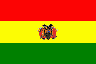 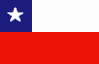 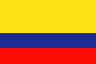 Argentina
Bolivia
Chile
Colombia
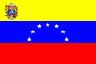 Venezuela
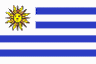 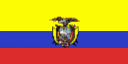 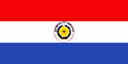 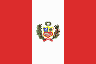 Uruguay
Ecuador
Perú
Paraguay
Central America and Carribean
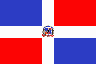 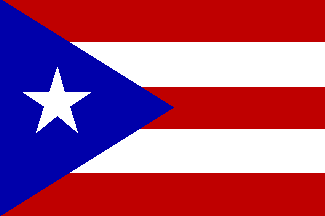 República
Dominicana
Cúba
Puerto Rico
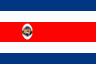 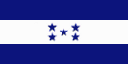 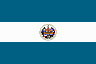 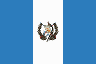 Honduras
Costa Rica
El Salvador
Guatemala
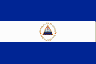 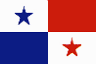 Nicaragua
Panamá
Europe
España
Africa
Guinea Ecuatorial
Evaluation
You will be graded on your powerpoint presentation.  You will be graded with the  following rubric. 
        Content - Writing     0 - 20 - Information presented is complete and shows evidence of thorough research     0 - 10  - All material is free of grammatical and spelling errors.     0 - 10  - All information is well organized and in your own voice.     0 - 5  - Evidence of editing based on advice from the instructor or peer advisors.     0 – 2  - Presentation has a title page and bibliography.     0 – 3  - Presentation has 5 questions and answers from presentation
  50  Total 
        Overall Presentation     0 -10  - Presentation has a minimum of 10 slides.     0 - 20  - Presentation includes a variety of graphics and transitions ( 3 graphics and 2 transitions).     0 - 20  - Presentation design is effective and visually appealing.     500 Total 
        Grading         93 - 100  A         85 - 92 B         77 - 84 C         70 - 76  D         Below 70 - See teacher